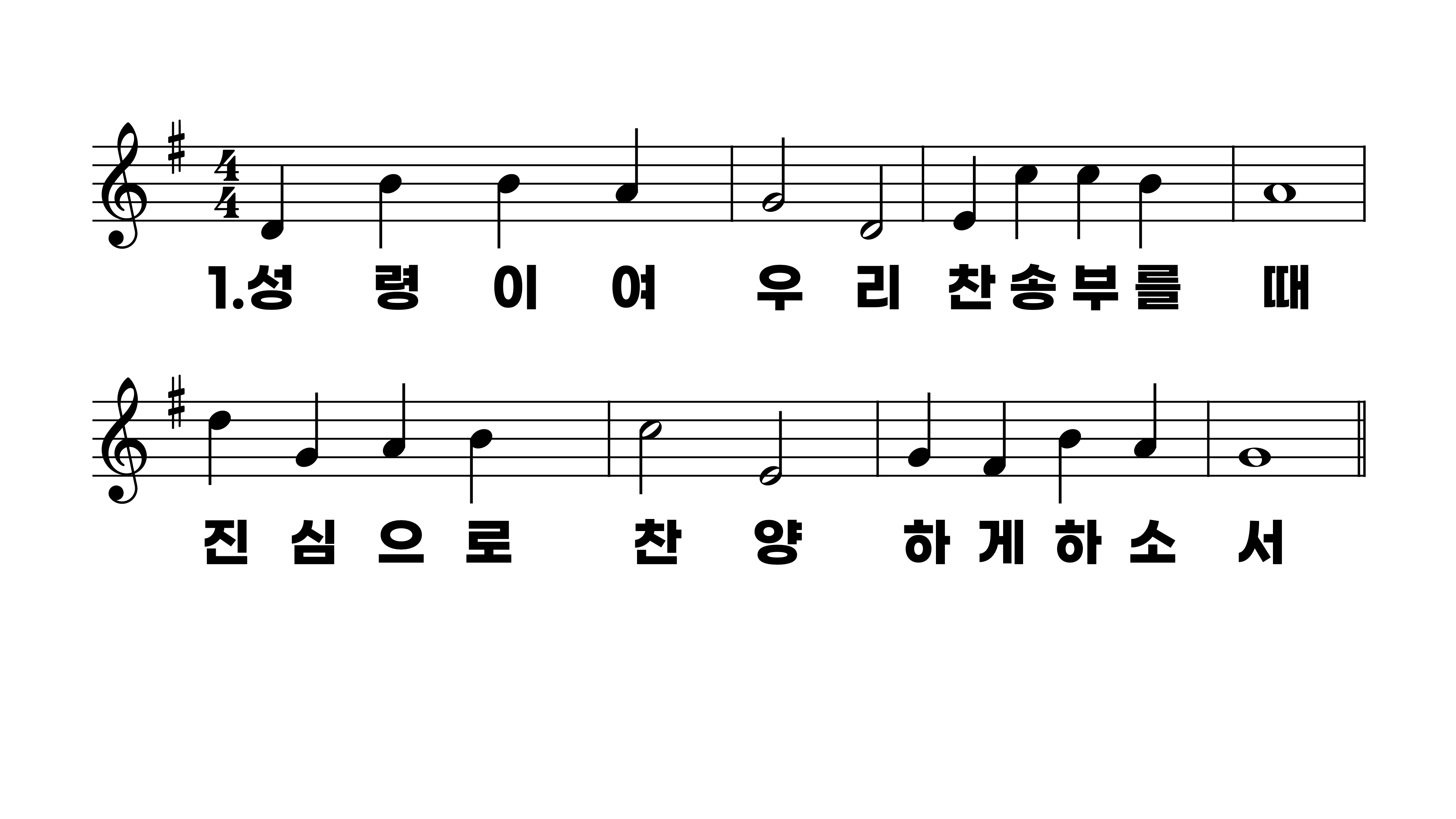 195장 성령이여 우리 찬송 부를 때
1.성령이여우
2.성령이여우
3.성령이여우
4.성령이여우
5.성령이여우
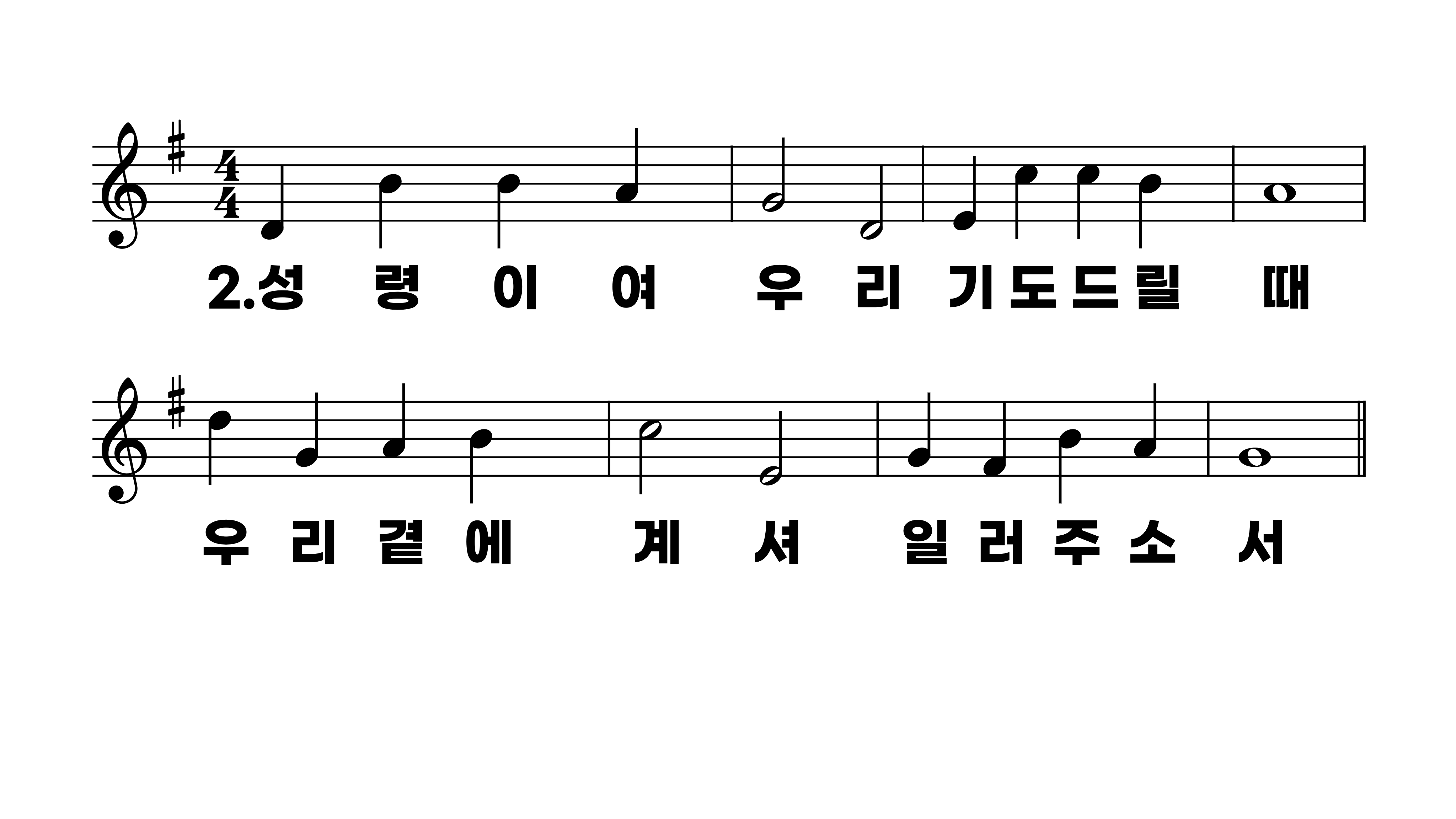 195장 성령이여 우리 찬송 부를 때
1.성령이여우
2.성령이여우
3.성령이여우
4.성령이여우
5.성령이여우
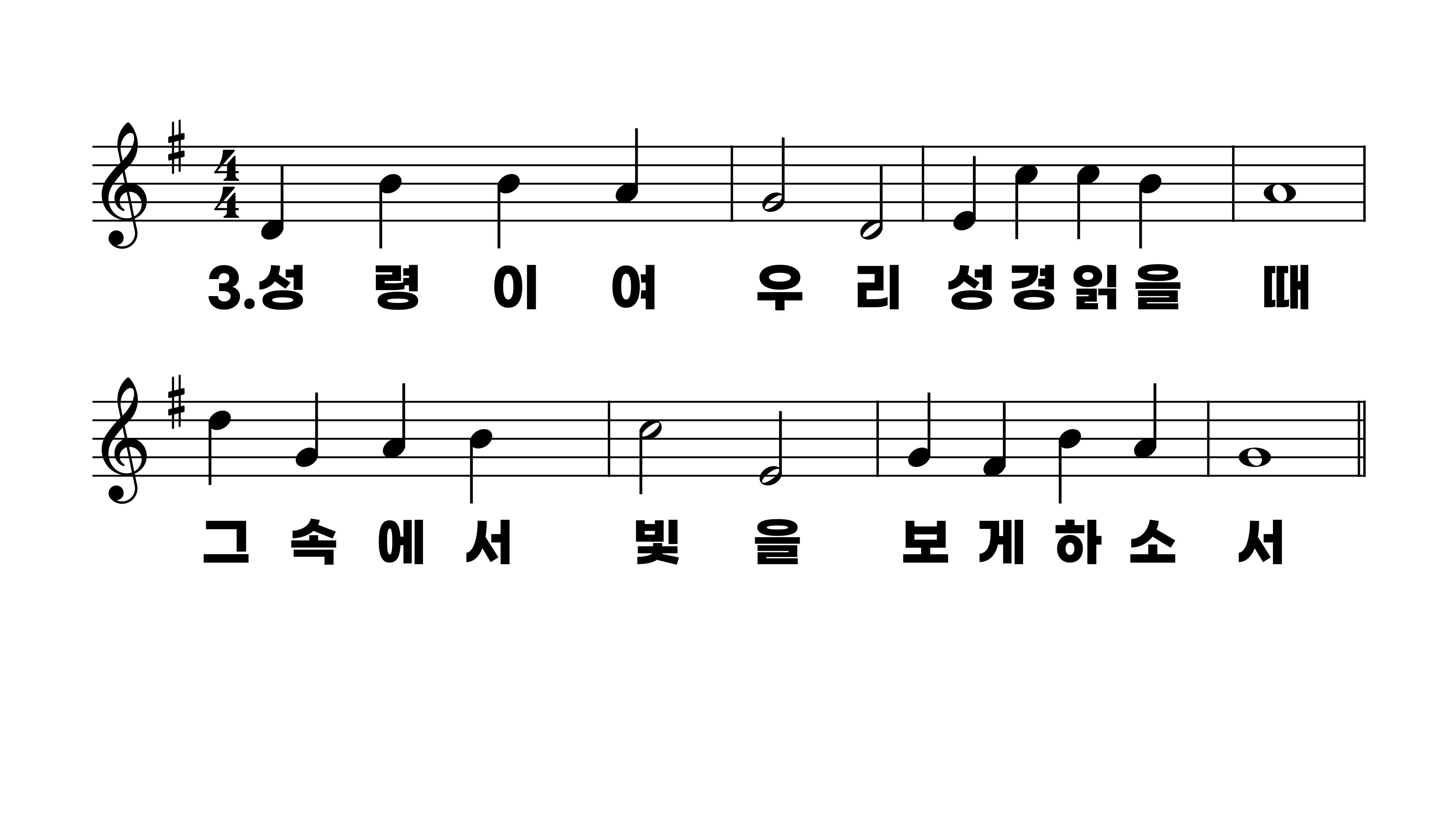 195장 성령이여 우리 찬송 부를 때
1.성령이여우
2.성령이여우
3.성령이여우
4.성령이여우
5.성령이여우
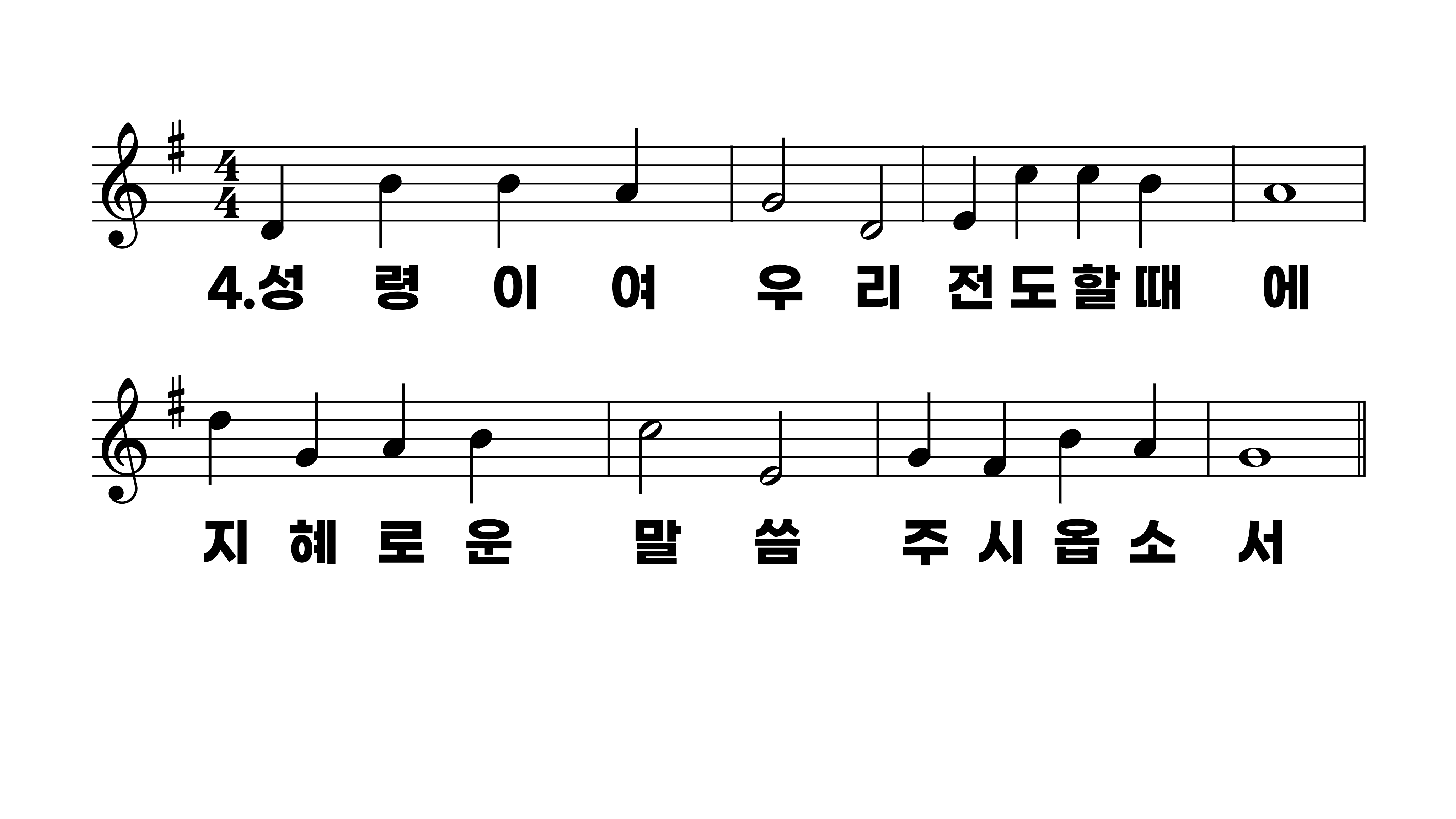 195장 성령이여 우리 찬송 부를 때
1.성령이여우
2.성령이여우
3.성령이여우
4.성령이여우
5.성령이여우
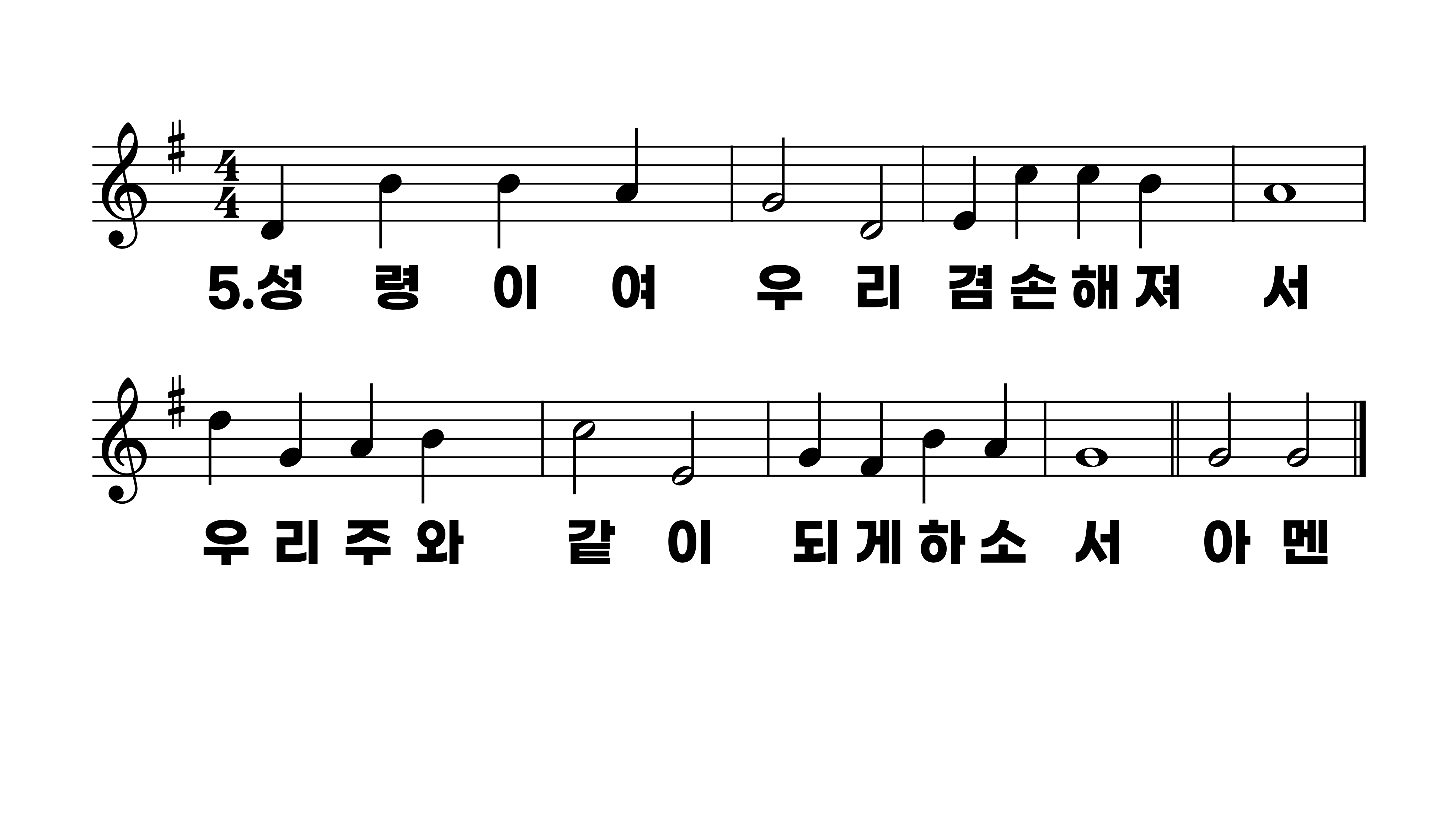 195장 성령이여 우리 찬송 부를 때
1.성령이여우
2.성령이여우
3.성령이여우
4.성령이여우
5.성령이여우